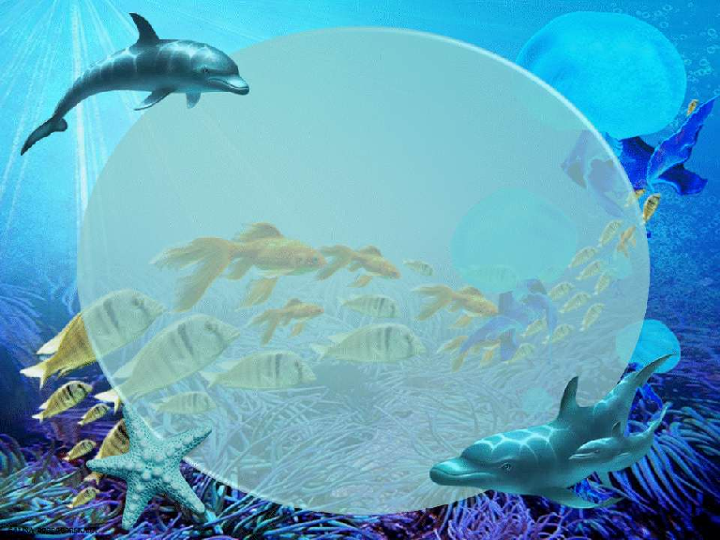 ПОДВОДНЫЙ 
МИР
ПОДГОТОВИЛИ ВОСПИТАТЕЛИ 
МЯСИНА О.В. И ГРИНИНА Л.Г.
Малыши всегда испытывают неподдельный интерес к окружающему их миру животных. Особой популярностью часто пользуются морские животные, онипривлекают ребятишек, потому что позволяют погрузиться в неизведанные просторы Мирового океана, напоминающие волшебные королевства и сказочные тридевятые царства.
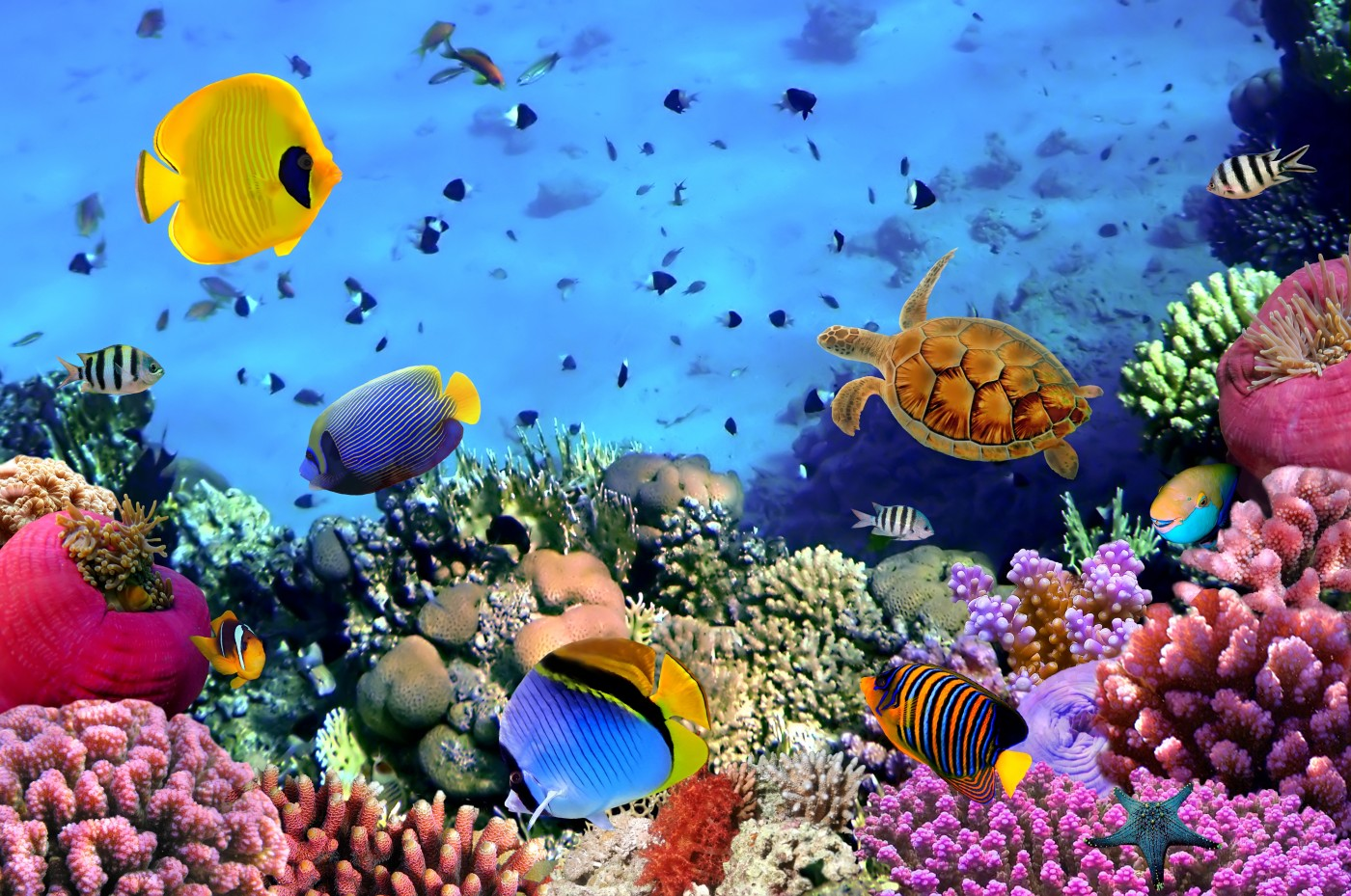 Рыбка
Рыбка рыбку догоняла, 
Рыбка хвостиком виляла, 
Ткнулась в брюшко -Догнала! 
-Эй, подружка! Как дела? 

(Т. Второва)
Рыба-клоун
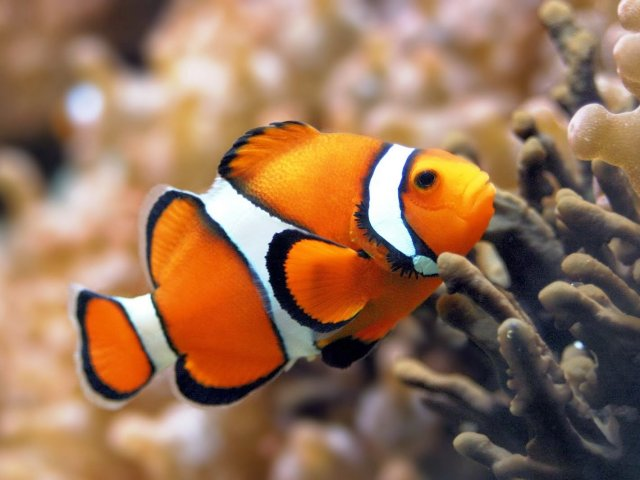 Рыба-бабочка
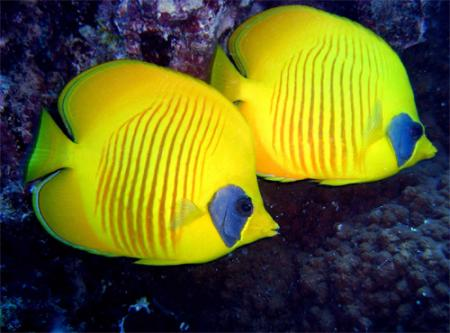 Крылатка
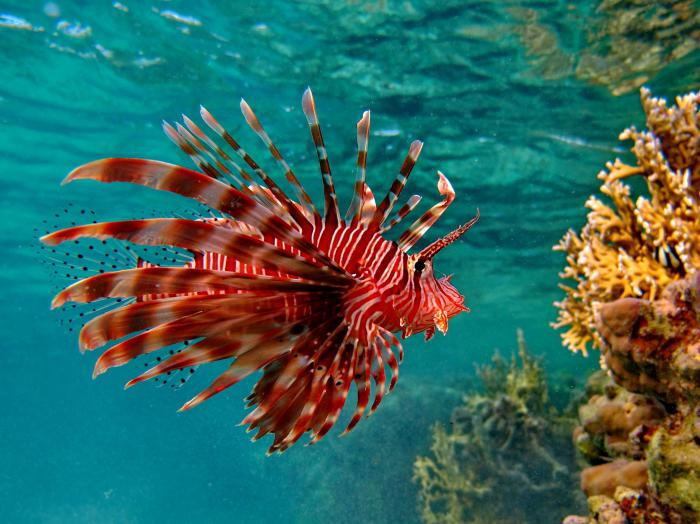 Рыба-ангел
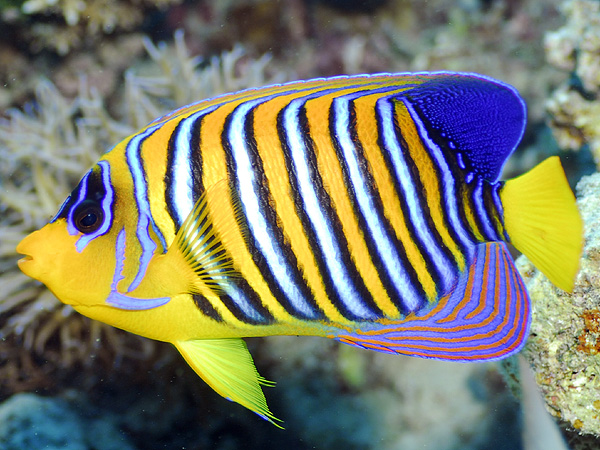 Спинорог
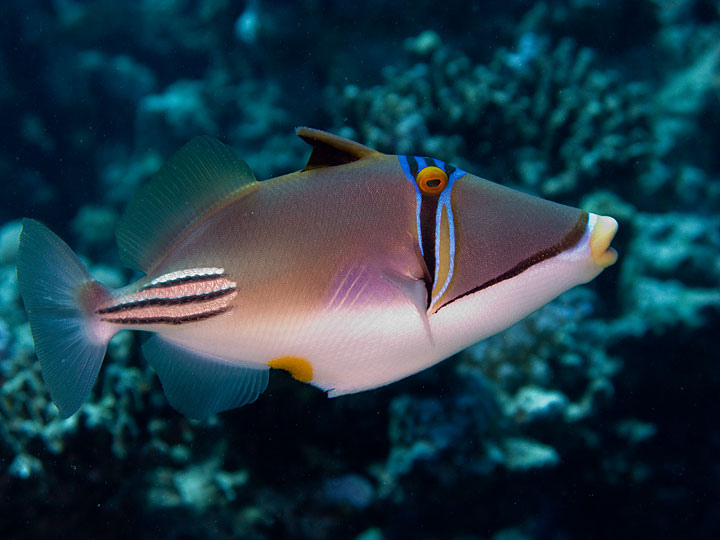 Краб
Плоский камешек на ножках
По подводной шёл дорожке.
Боком-боком, боком-боком
Семенил по дну с прискоком.
Глазки – как горошины,
Смотрят настороженно.
Я к нему рукой полез,
Он – клешню наперевес:
«Ты, дружок,  меня не трогай!»
И пошел своей дорогой.

(В. Горак)
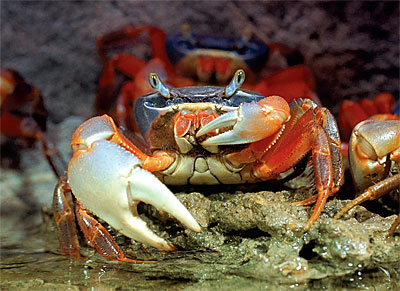 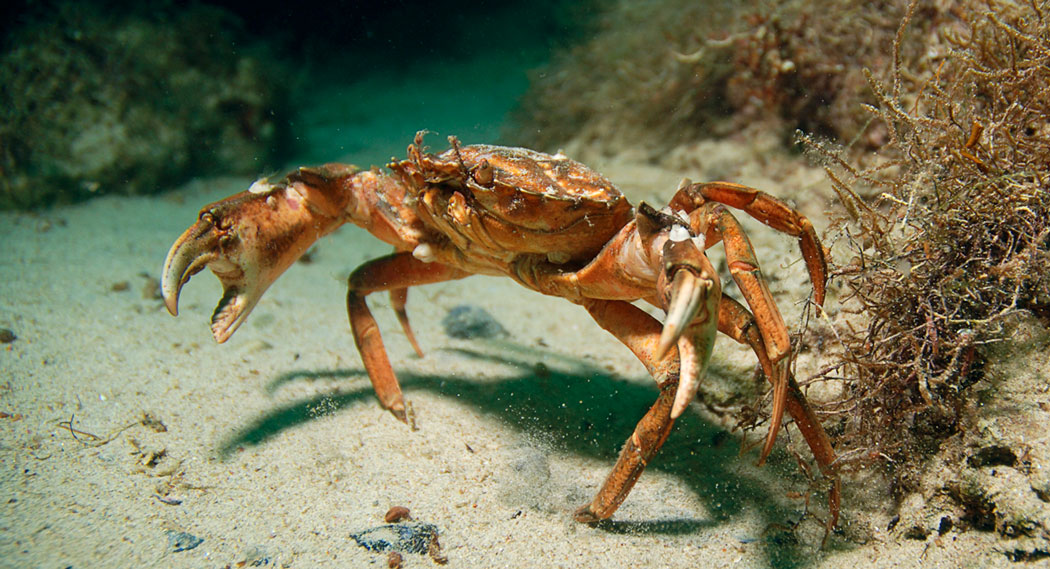 Краб всегда дышит воздухом, растворенным в воде. Даже на суше – для этого он сохраняет запасы воды в своих жабрах.
Морская звезда
Звездочки морские
Новый Год встречали.
И коралл, как ёлку,
Дружно наряжали.
Только нет игрушек
В море под водой.
И пришлось им ветки
Украшать собой.

(И. Сударева)
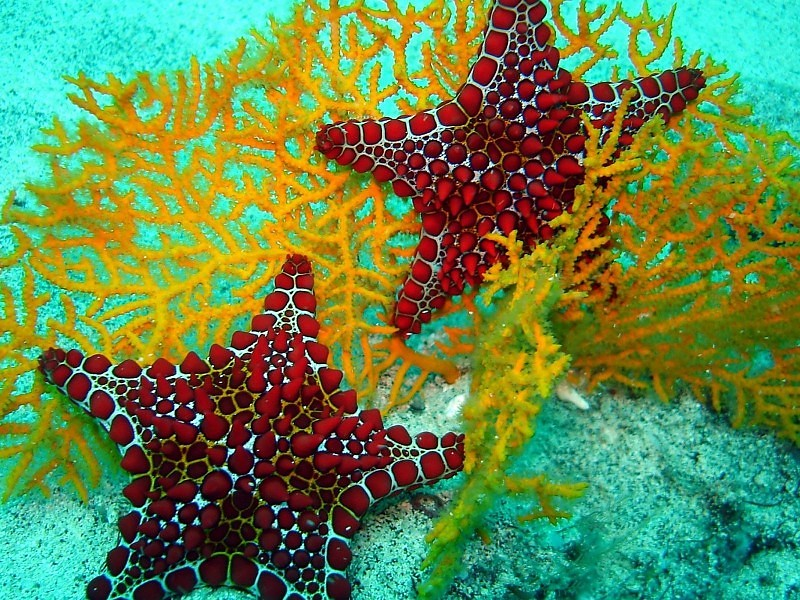 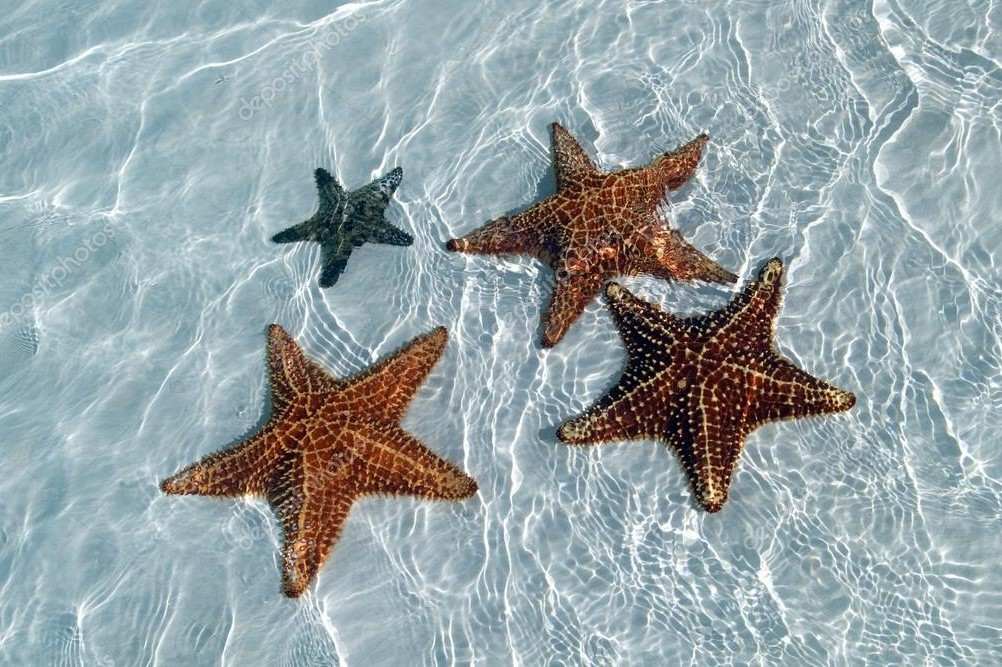 Морские звезды не умеют плавать. Они передвигаются только за счет присосок.
Кораллы
Кораллы живут на морской глубине
На уютном и синем причудливом дне
В ветвистых кораллах рыбки снуют
Кораллы им дали еду и уют.

(А. Речушкин)
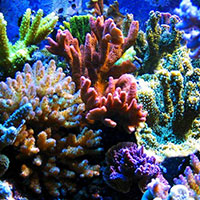 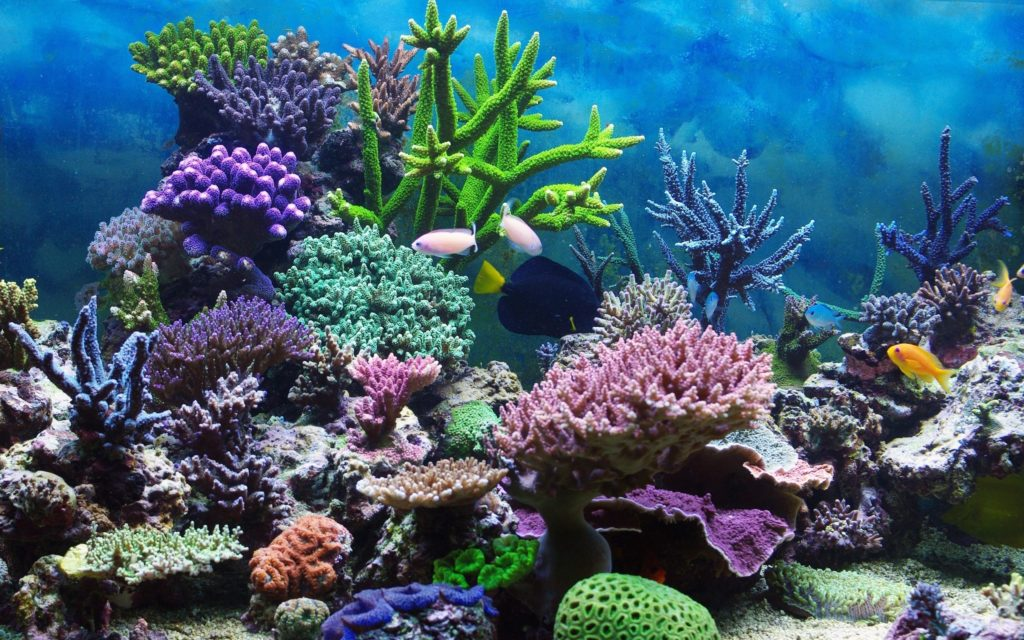 На самом деле кораллы это животные, а точнее колонии мельчайших организмов — коралловых полипов.
Медуза
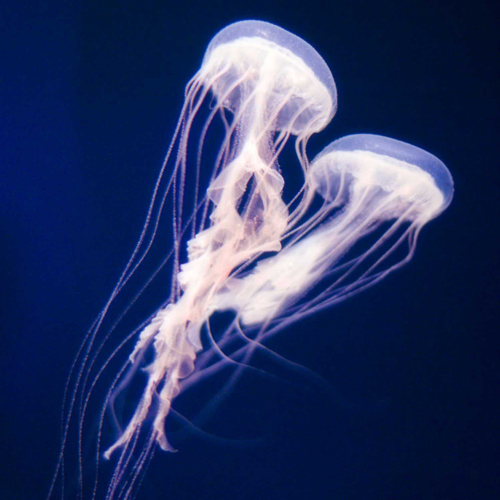 Краями плавно шевеля,
Плывет кусочек киселя.
Он раскаленным не бывает,
Но очень сильно обжигает!

(Н. Томилина)
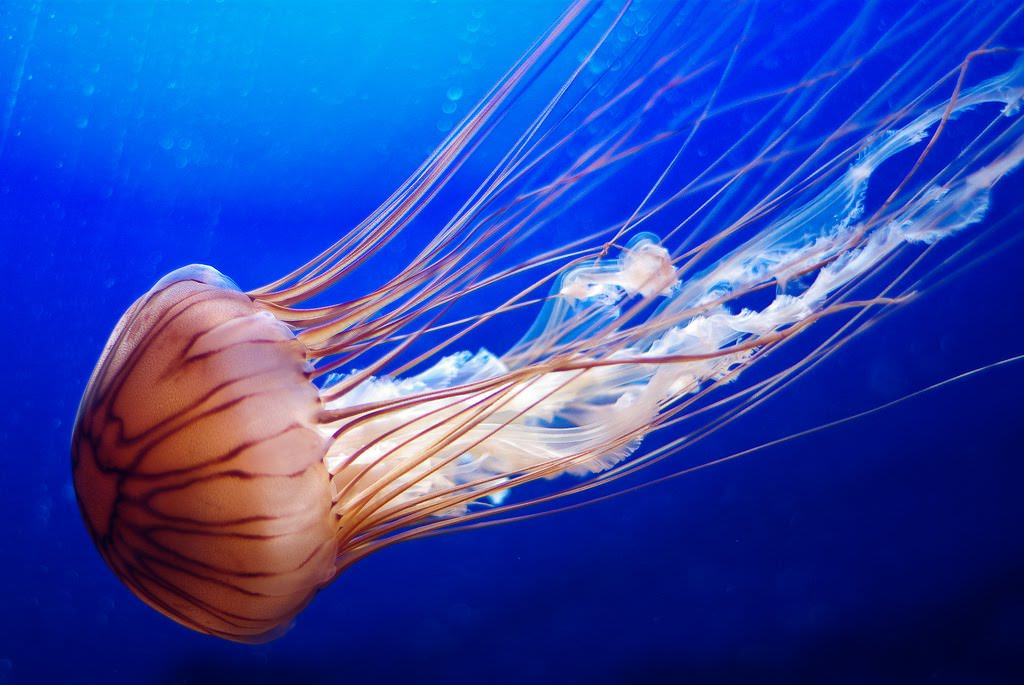 Голова медузы может достигать размера двух и более метров, а щупальца – 20 метров и более.
Морская черепаха
Золотым играет глянцем
Из воды торчащий панцирь.
Это что за зверь иль птаха?
Без сомнений, черепаха.

(Н. Доброта)
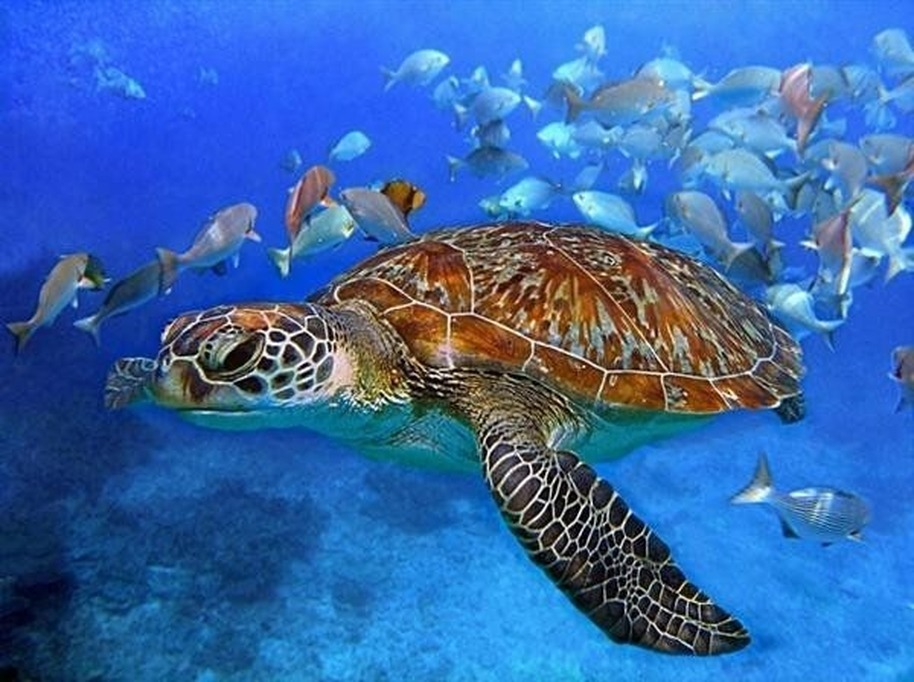 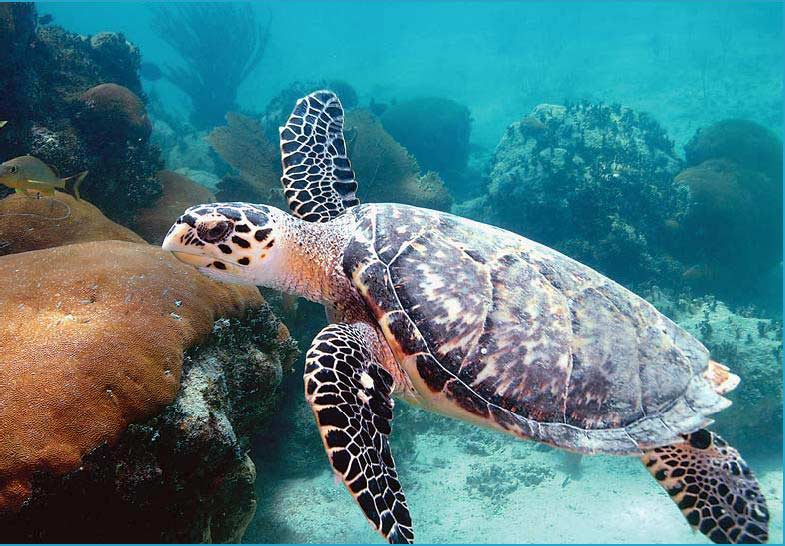 Морские черепахи дышат воздухом, но во время сна могут не подниматься на поверхность воды около семи часов.
Скат
Посреди морских глубин
Проплывает рыба-блин,
Электрический разряд
Носит в теле рыба – скат.

(В. Сибирцев)
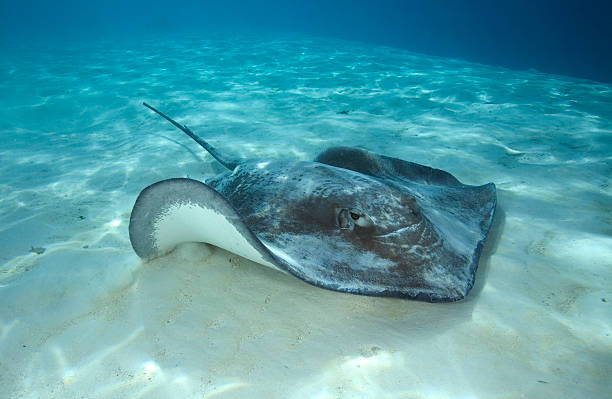 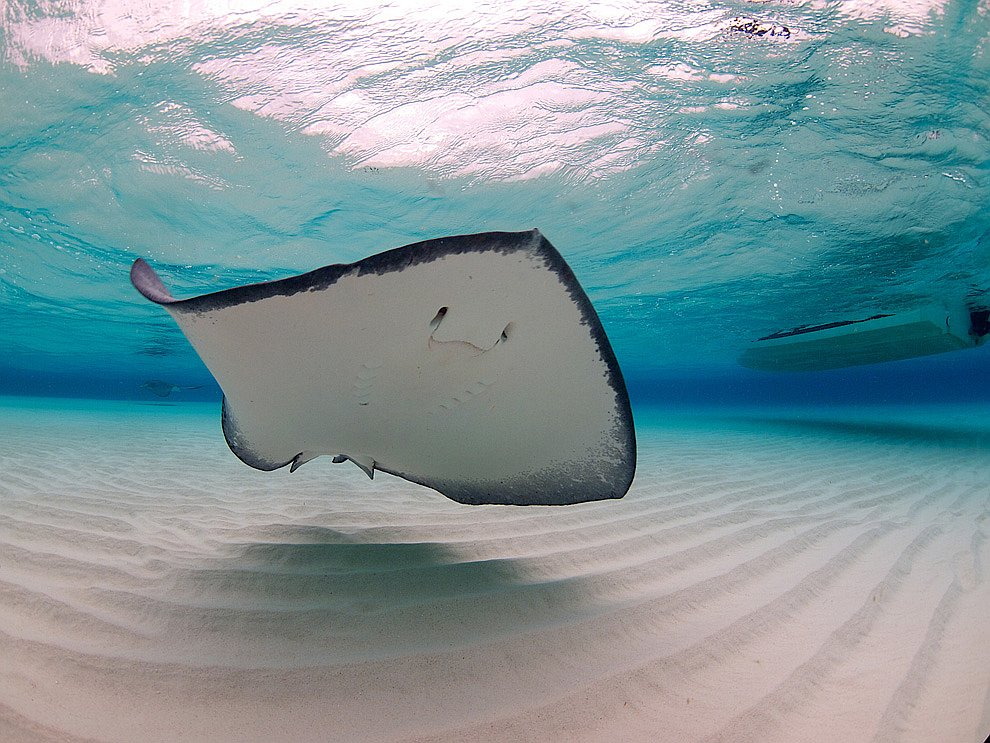 Скат не видит, что ест: глаза у него находятся на верхней половине тела, а рот – на нижней.
Морской конёк
Чем похож я на коня?
Шейка, гривка у меня…
Здесь какая-то ошибка:
Я на самом деле — рыбка!

(А. Моничь)
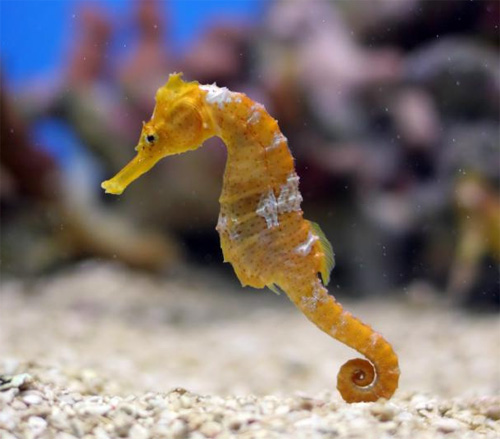 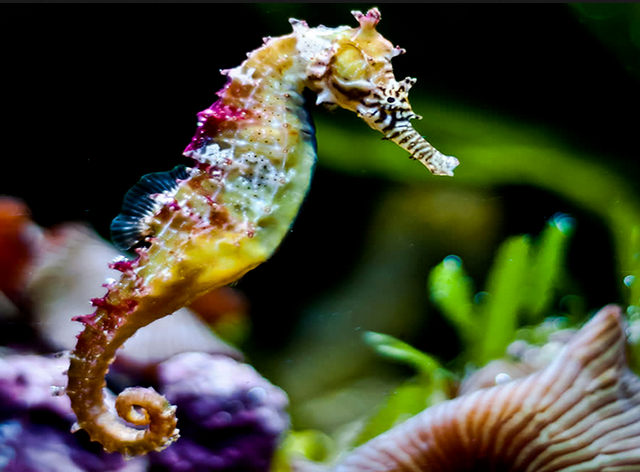 Морские коньки могут менять свой цвет, как хамелеоны.
Морской ёж
Живет на дне колючка —
Угрюмый Ёжик-злючка.
За камушки цепляется,
Морской травой питается.

(И. Сударева)
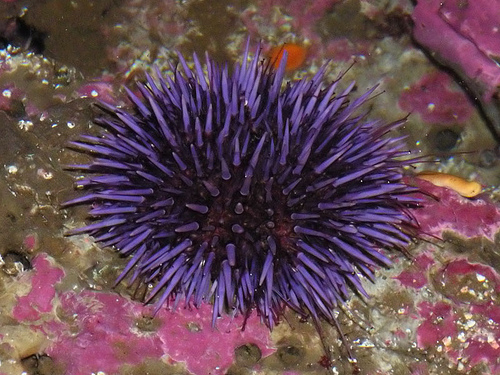 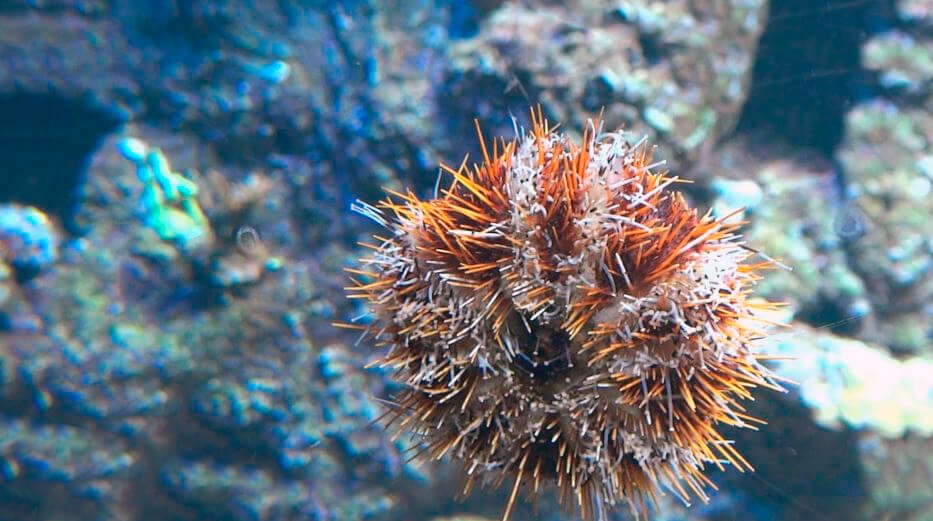 У морского ежа пять челюстей.
Осьминог
Что за странный осьминог?
Ручек нет, а восемь ног.
Он ногами кушает,
Без ушей, а слушает.
Строит замки под водой,
В цвет покрасится любой.
У него присосок много,
Не дразните осьминога!

(Т. Алексеева)
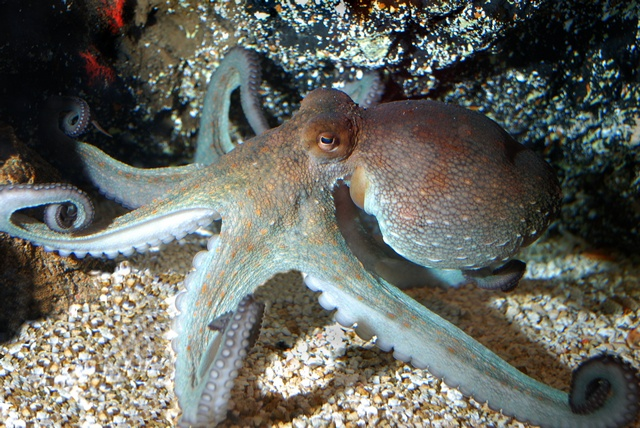 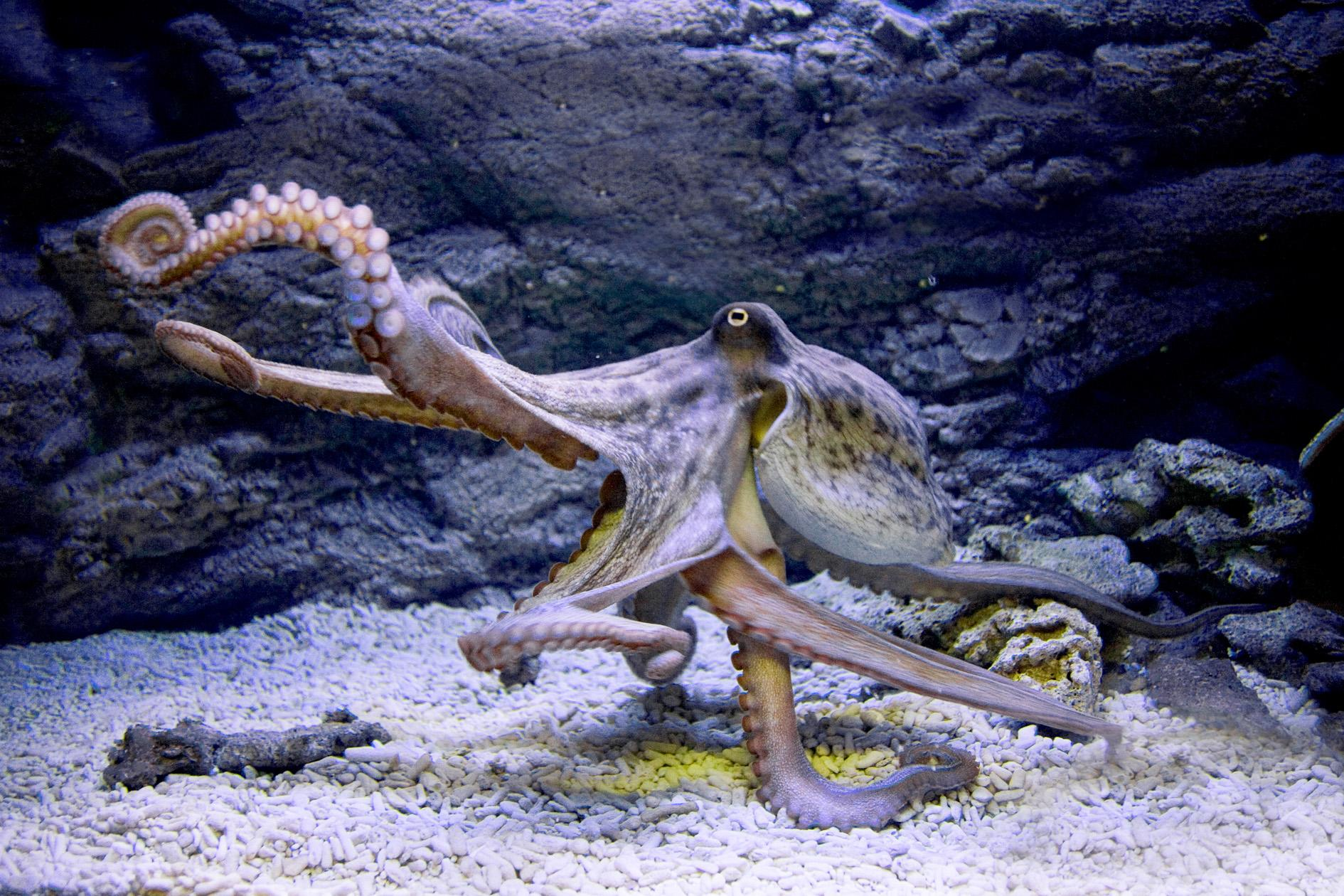 У осьминога три сердца.
Дельфин
Друг за другом мчится стая,
Волны телом разрезая,
То хвосты, то снова спины,
Кто вперёд, плывут дельфины

(В. Сибирцев)
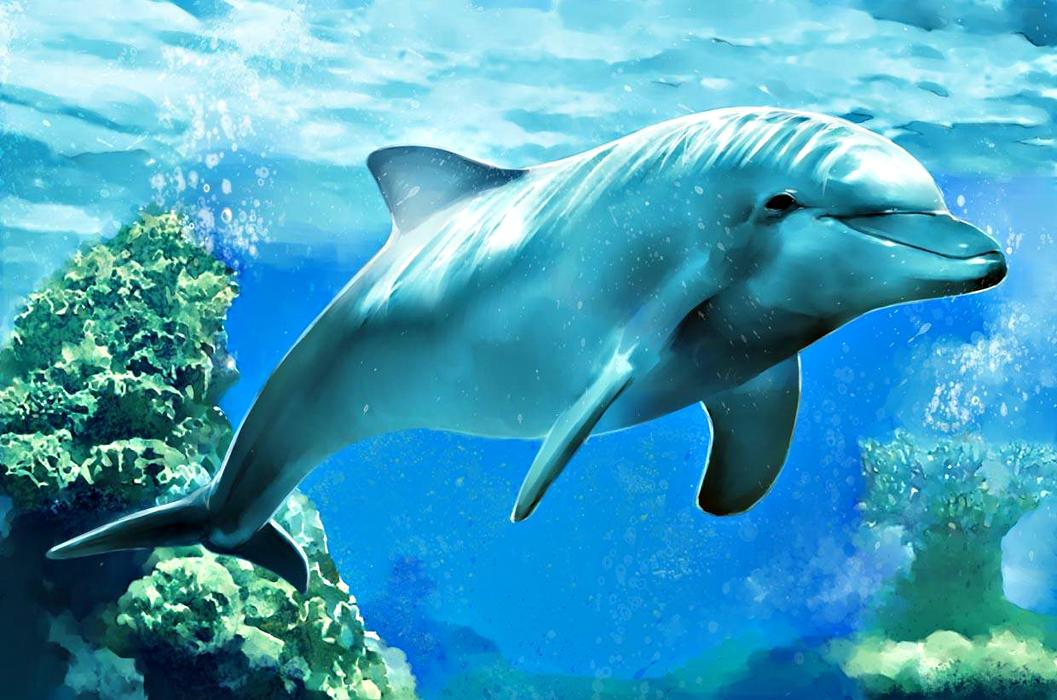 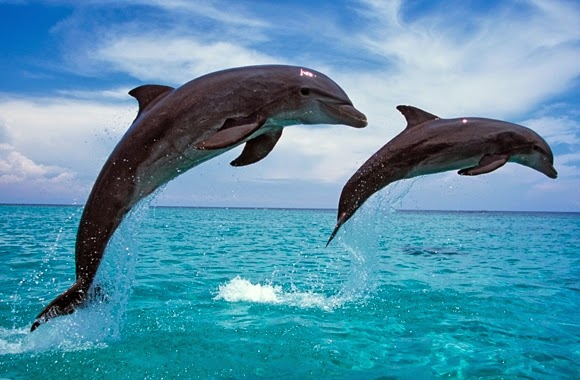 Дельфины необыкновенно умные и дружелюбны; известны случаи, когда  именно дельфины спасали людей, попавших в кораблекрушение.
Синий кит
В самом центре океана
Бьет струя, как из фонтана!
Фантастичный, чудный вид
Дарит нам огромный кит!

(В. Сибирцев)
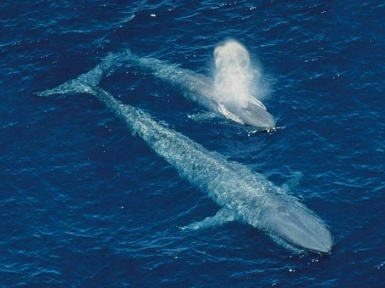 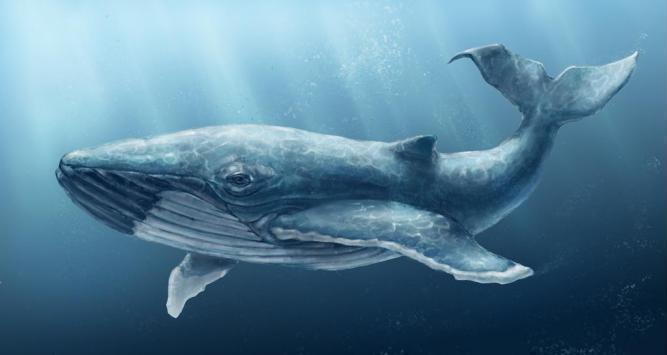 Синий кит – самое крупное животное в мире.
Акула
Это что за страшный хищник,
В океане грозно рыщет?
Пасть с зубами распахнула.
Берегись, плывёт акула!

(В. Сибирцев)
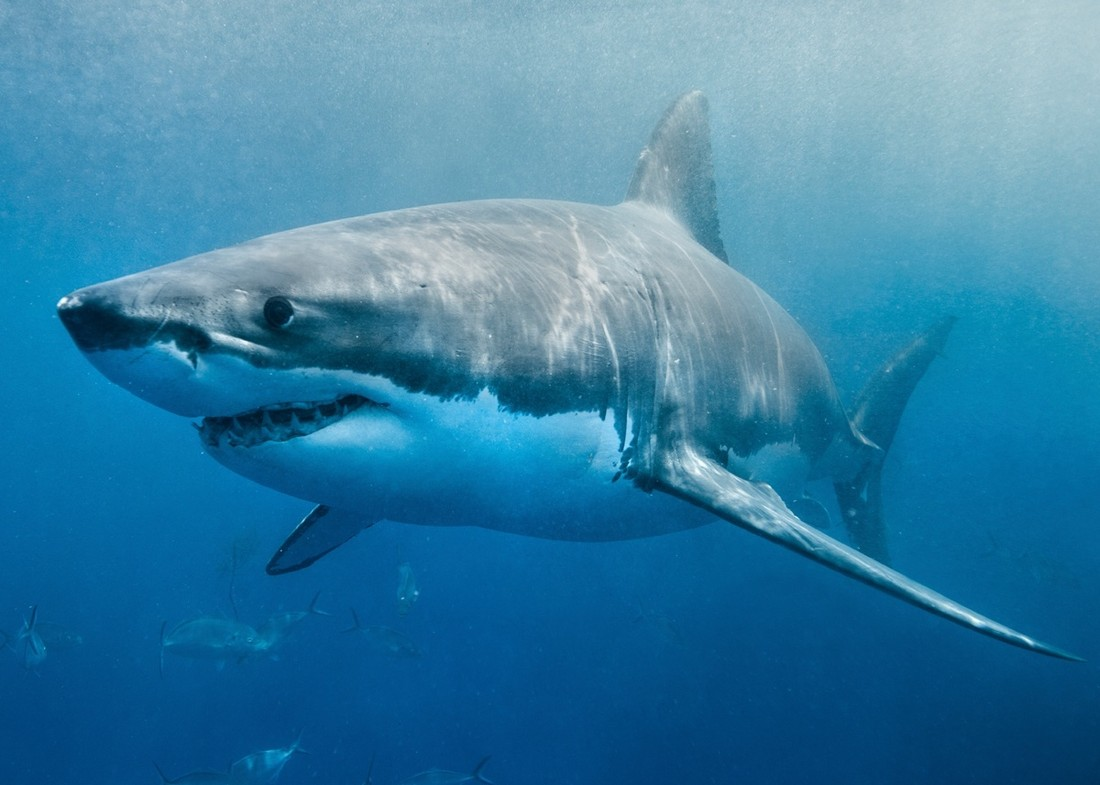 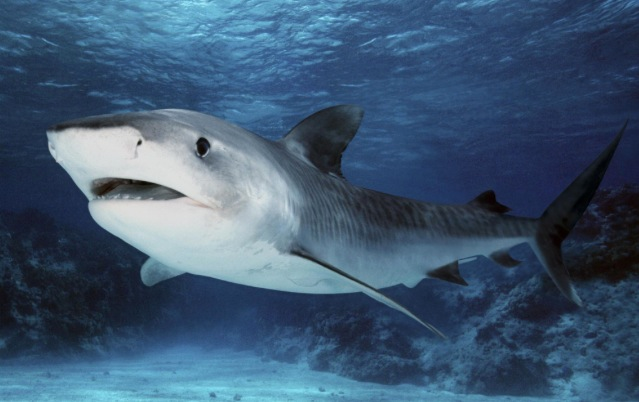 Новые зубы у акул растут всю жизнь.
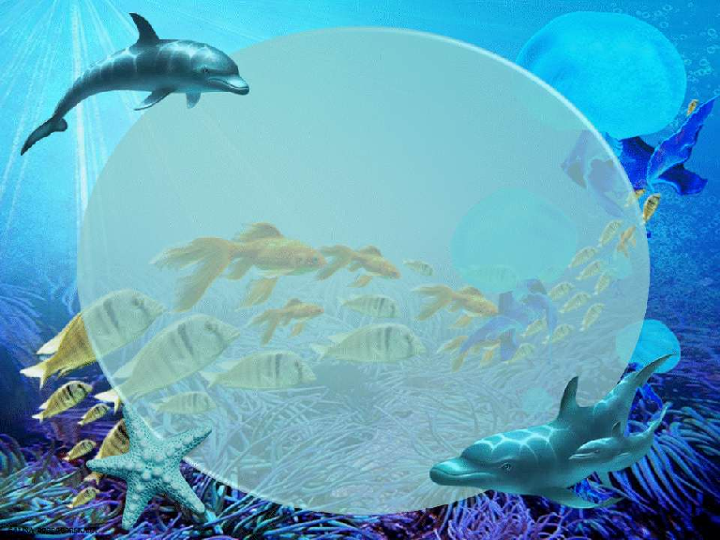 СПАСИБО 
ЗА
ВНИМАНИЕ!